62 year old female incidental intraosseous lesion left 1st metatarsal
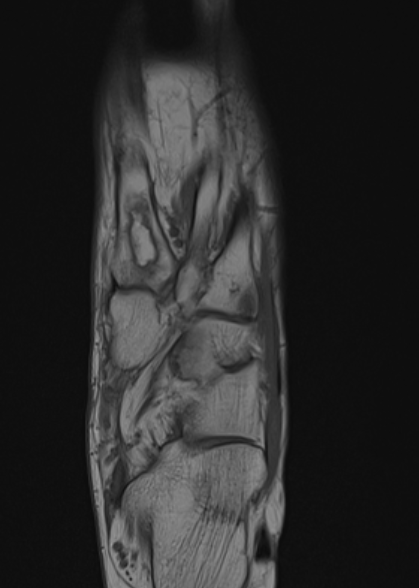 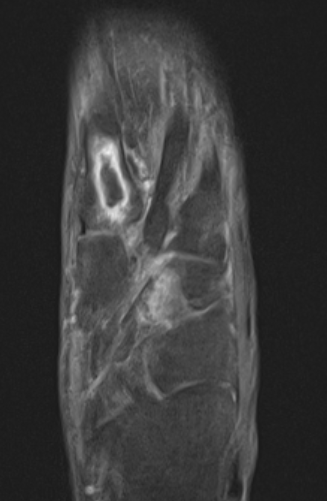 PD                                                          PDFS
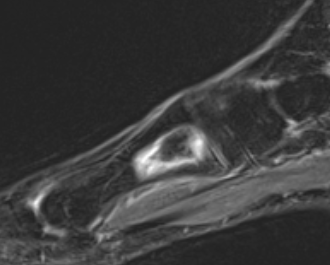 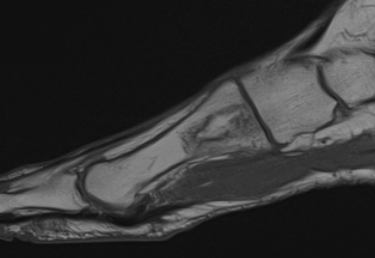 T1                                                                       PDFS
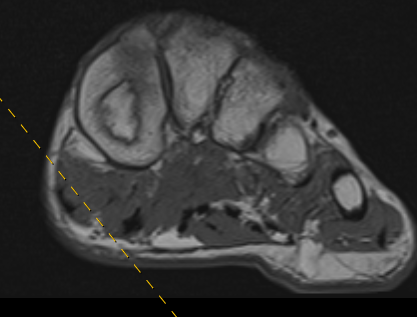 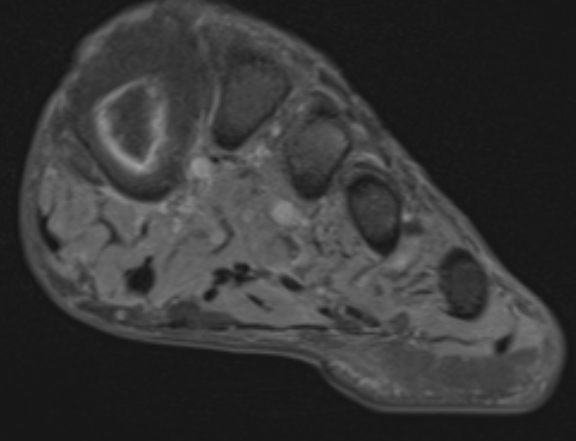 PD                                                                    PDFS
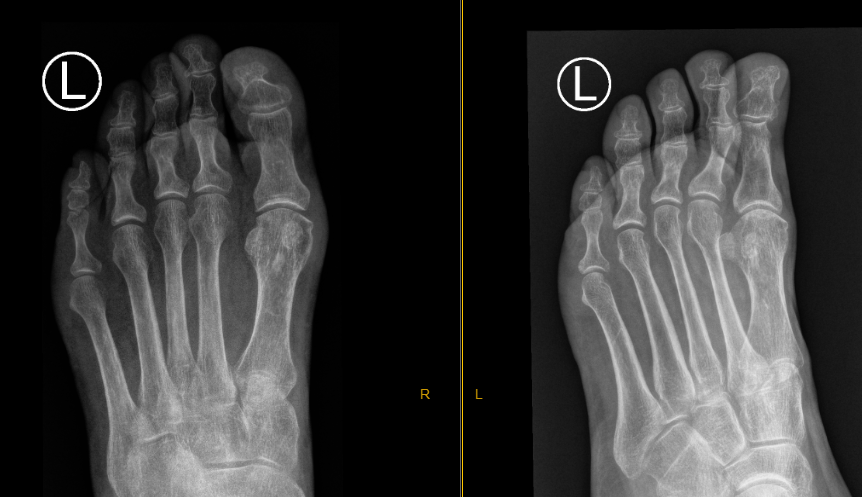 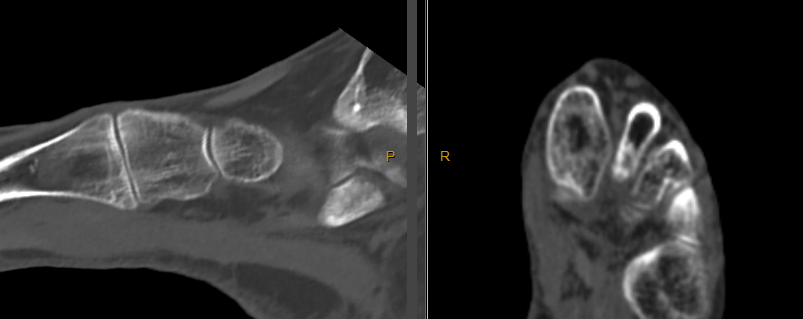 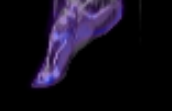 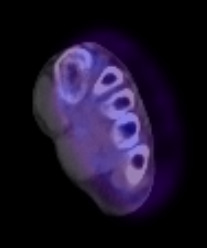 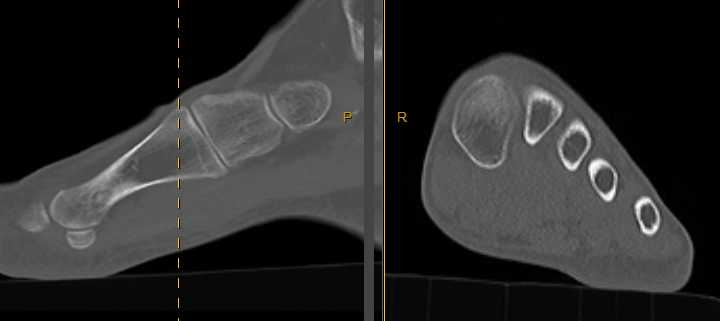 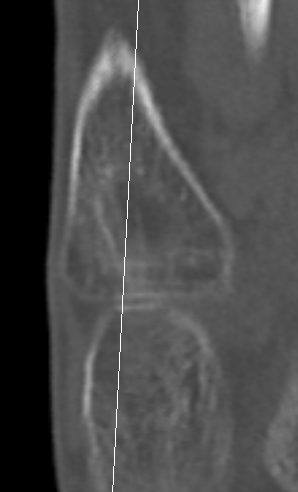 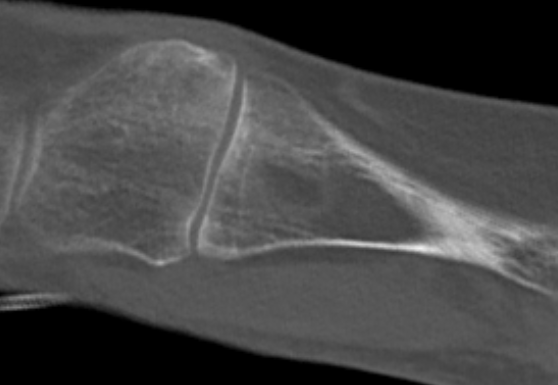 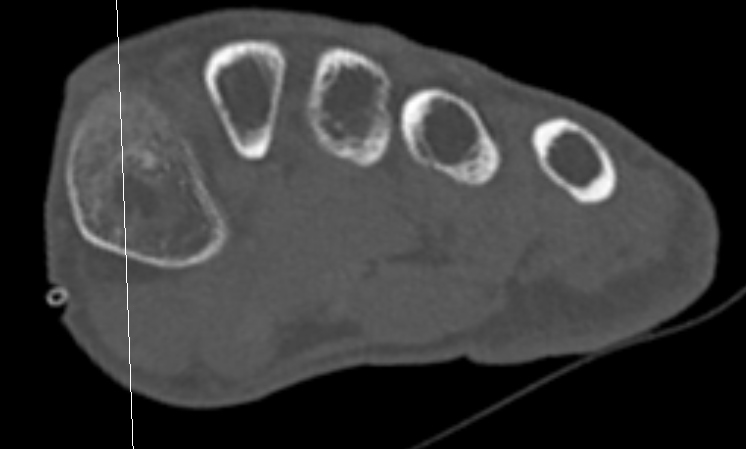